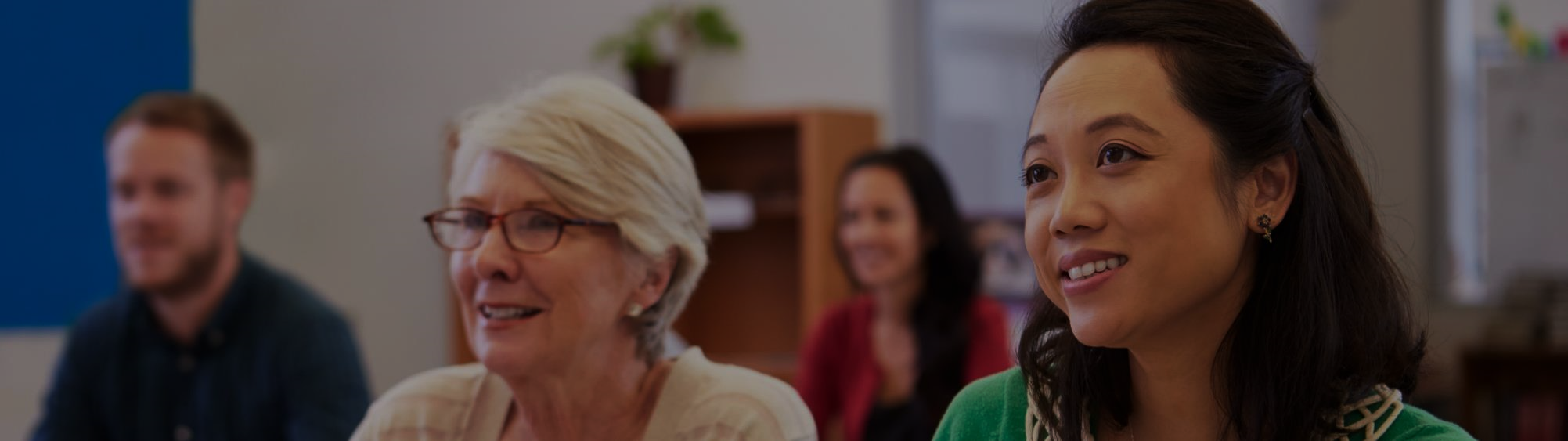 IET Design Camp – Cohort Meeting #1
Phase 1: Research and Assess
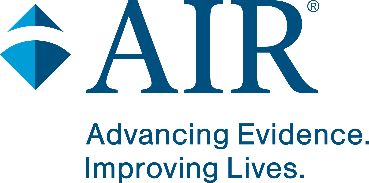 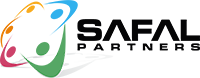 1
Quick Reminders
Make sure you are signed into the Zoom desktop client rather than through the browser version.
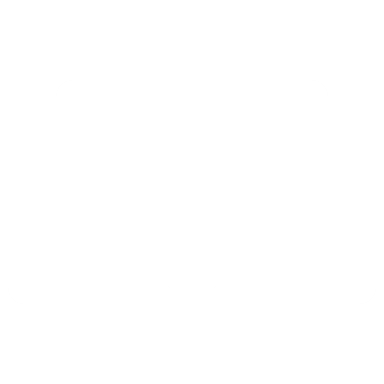 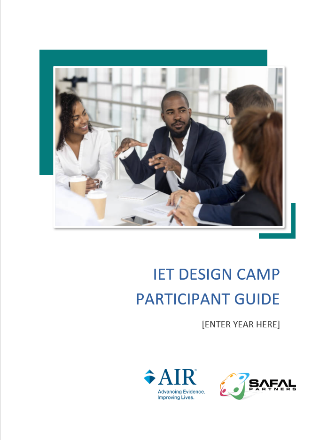 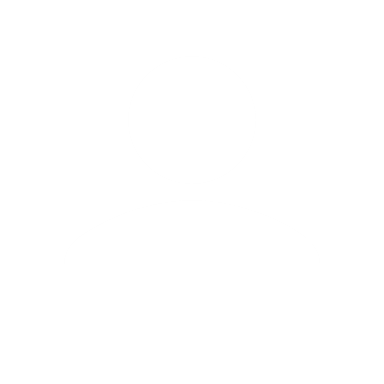 If your Internet speed is slow, you may need to keep your camera off to improve quality.
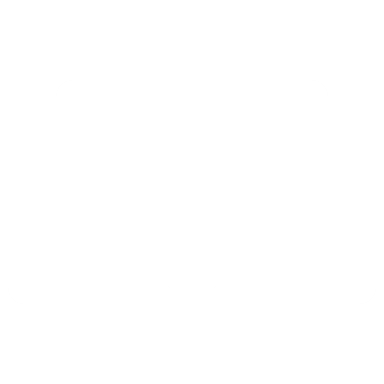 We recommend using your computer for audio to facilitate participation.
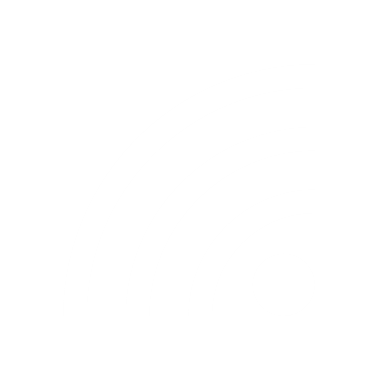 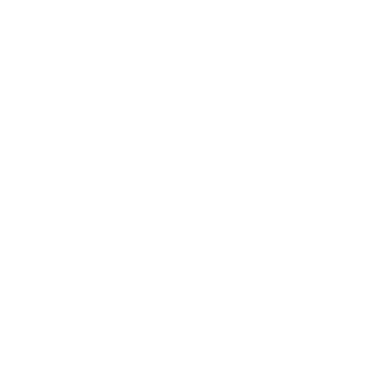 Please mute your microphone and turn on your camera.
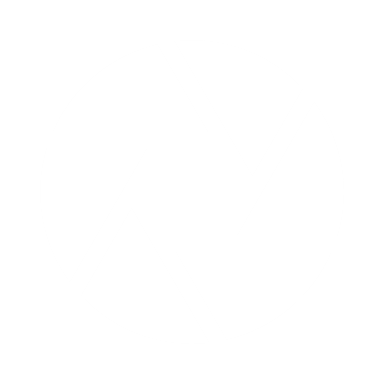 During the webinar, chat the entire group for questions and comments related to the content.
Remember to take notes in your Participant Guide!
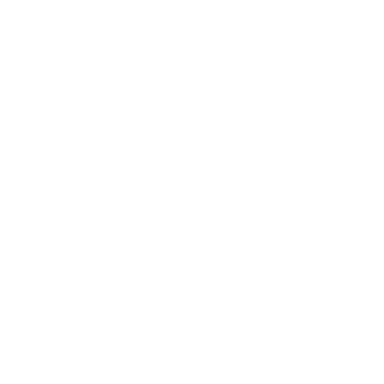 If you experience problems during the webinar, message or email __________ at ________________________.
Phase 1: Research and Assess Cohort
2
Agenda
Introduction (10 Minutes)
Key Takeaways from the Research and Assess Phase
Where You’ve Been: Team Activity
What's Next:
Individual Assignment for next meeting
Today's Cohort Discussion
Wrap-Up – from your breakout group
Cohort Discussion (65 Minutes)
Phase 1: Research and Assess Cohort
3
IET Design Camp
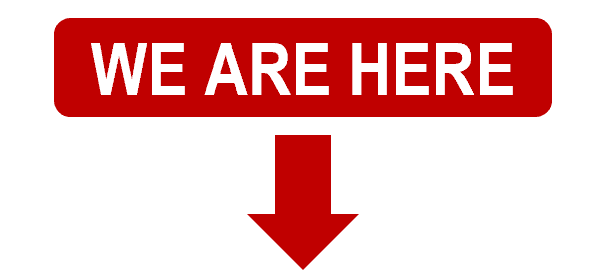 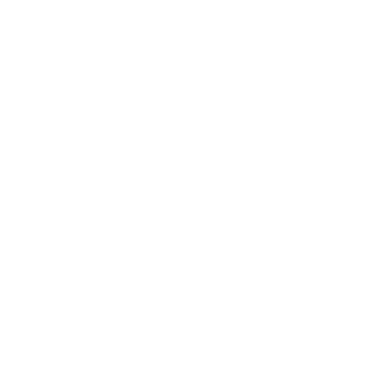 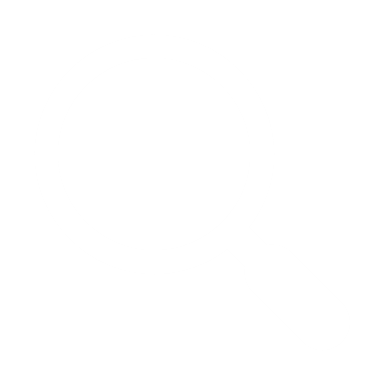 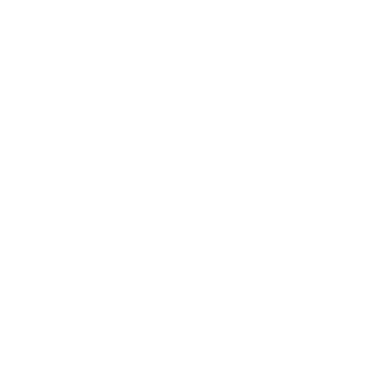 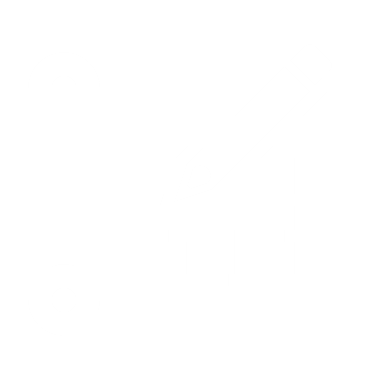 Phase 1: Research and Assess Cohort
4
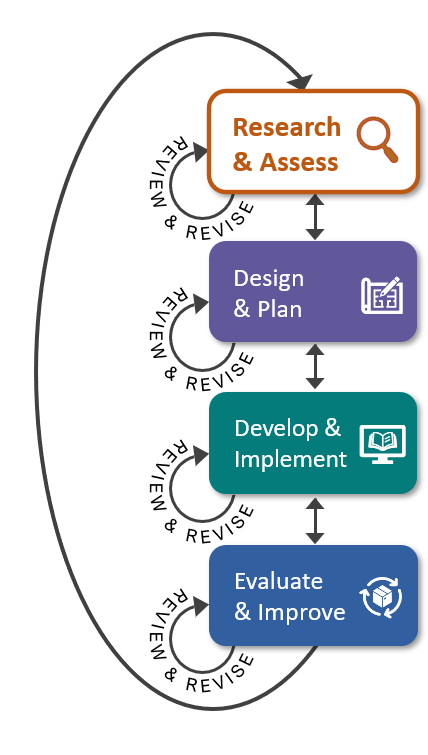 Conduct a needs assessment
Analyze results and identify key insights
Brainstorm IET solutions
Select an IET program opportunity
Key Tasks for Research & Assess Phase
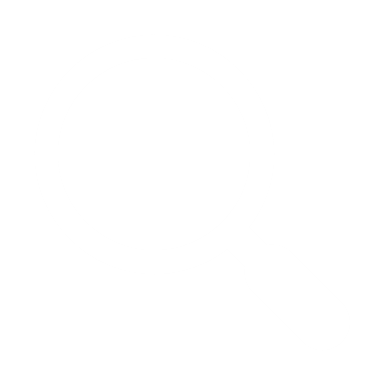 Phase 1: Research and Assess Cohort
5
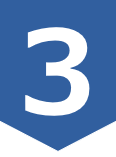 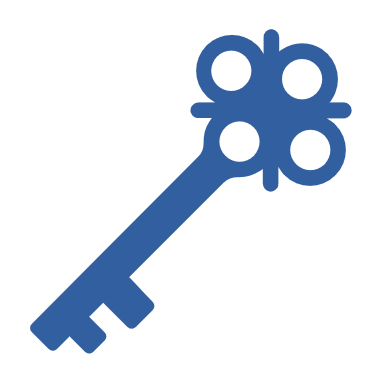 Key Takeaways
Quality IET programs respond to community and learner needs. 
Five areas of research that can help with IET program selection: 
State and Local IET Policy and Career Pathways Options  
Regional Workforce Development Needs   
Community Resources to Support your Program  
Emerging and Promising Practices in IET Programs  
Learner and Business Needs 
Conduct a needs assessment to gather information to help you understand community and learner needs, identify insights, and select a viable, feasible, and desirable IET program.
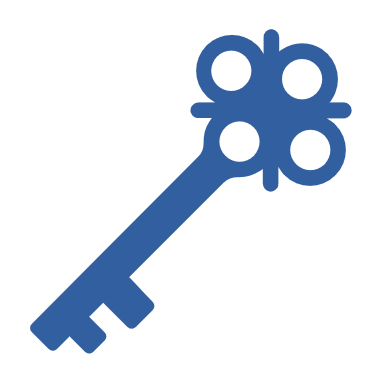 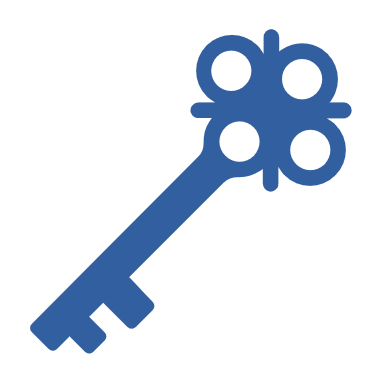 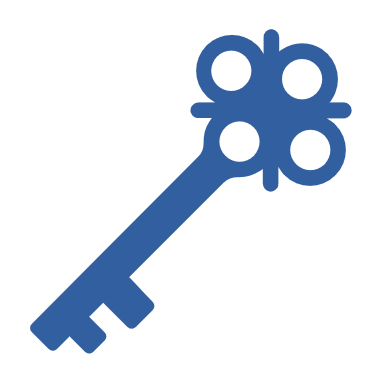 Phase 1: Research and Assess Cohort
6
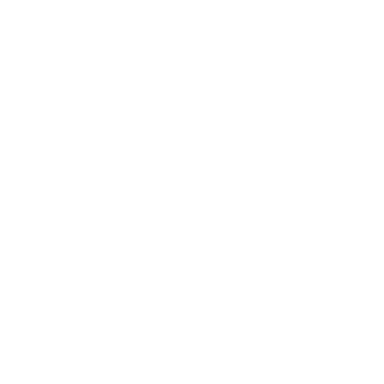 Where You’ve Been – Team Activity
Since we last met, you used the IET Assess Tool to complete the following:
Draft a preliminary list of key stakeholders for your IET program – both those you currently engage and new stakeholder relationships.
Identify and assess gaps in your understanding of your community’s needs (learners and employers).
Identify steps you can take to fill in those gaps.
Phase 1: Research and Assess Cohort
7
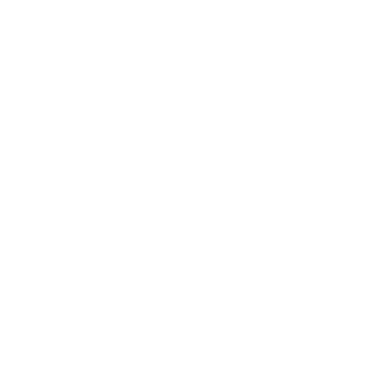 Share Your Thoughts on the Team Activity
On this emoji scale, how are you feeling about the team activity you did this week?
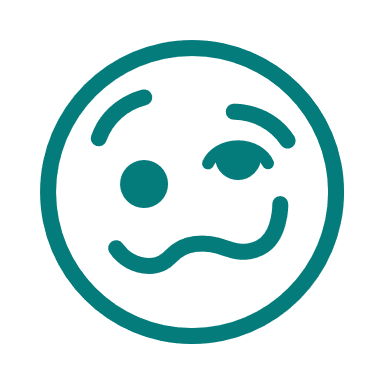 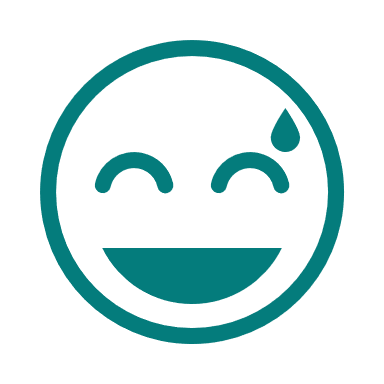 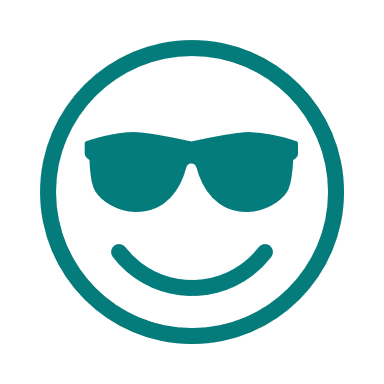 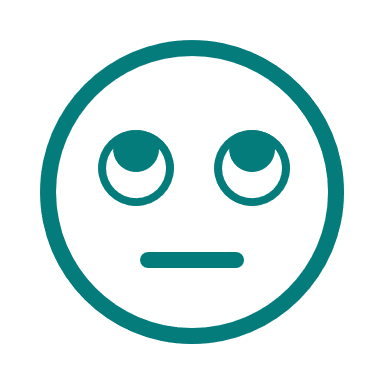 1
2
3
4
The jury’s still out.
Working hard and making progress!
Awesome, we’ve got this!
YIPES, this is a lot!
Does anyone want to share what you picked and why?
Phase 1: Research and Assess Cohort
8
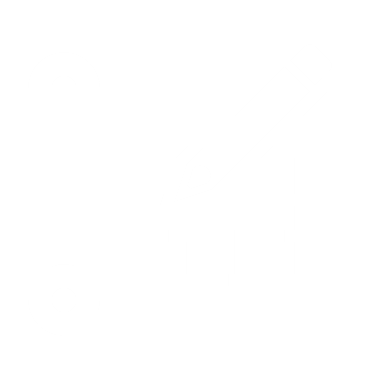 Individual Assignment
Phase 2: Design and Plan
Before the next meeting on [INSERT DATE and TIME]: 
Read Section 2.0 Design and Plan in the IET Toolkit.
Review the IET Planning Tool and all desk aids for the section.
Take notes and write down your questions about the Design and Plan phase in your Participant Guide.
Phase 1: Research and Assess Cohort
9
Cohort Discussion #1
Research and Assess
Breakout discussions will focus in on the Research and Assess Phase of IET development.

Your facilitators want to support the topics that are most important to you and encourage idea and solution sharing.
60–65 mins.
Phase 1: Research and Assess Cohort
10